Eye Protection
Bureau of Workers’ Compensation 
PA Training for Health & Safety                        (PATHS)
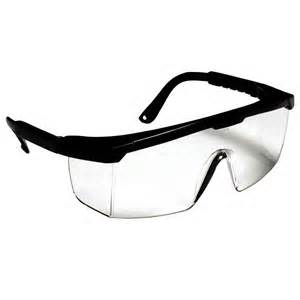 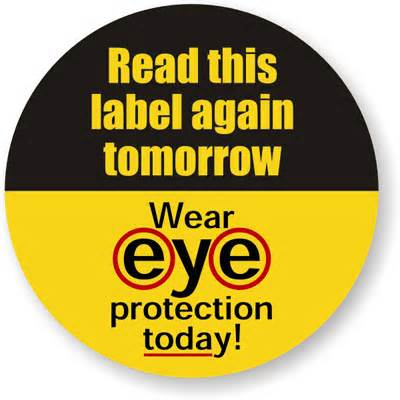 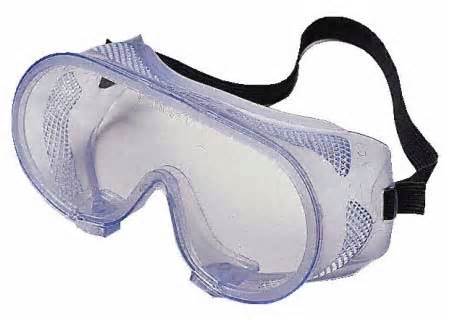 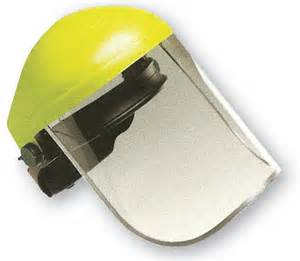 PPT-088-01
1
[Speaker Notes: Our eyes are vital for depth perception, hazard recognition and avoidance. We need them not only at work but in other pursuits.
OSHA recognizes the importance of sight in 29 CFR 1910.133, Eye and Face Protection.]
Objectives
Understand the at risk jobs or job functions.

Identify the proper eye protection for the job/task.

Identify your responsibilities as well as your employer’s responsibilities.
PPT-088-01
2
[Speaker Notes: The objectives of this program are many. A few are:
Understand the at risk jobs or job functions.

Identify the proper eye protection for the job/task.

Identify your responsibilities as well as your employer’s responsibilities.]
Training
Employees should be trained to be aware of:

When PPE is necessary 
What kind of PPE is necessary 
How to properly put on, take off, adjust, and wear PPE 
The limitations of the PPE 
The proper care, maintenance, useful life, and disposal of the PPE
PPT-088-01
3
[Speaker Notes: OSHA believes that employees, to best protect their eyes, should be trained to be aware of:

When PPE is necessary 
What kind of PPE is necessary 
How to properly put on, take off, adjust, and wear PPE 
The limitations of the PPE 
The proper care, maintenance, useful life, and disposal of the PPE]
Training
Retraining should be conducted for the following scenarios (not an all inclusive list):

Changes in the workplace

Changes in the types of PPE to be used

Inadequacies in an employee’s knowledge or use of assigned PPE
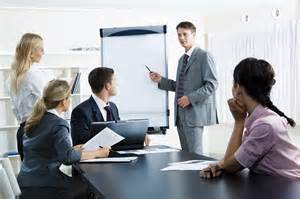 PPT-088-01
4
[Speaker Notes: Retraining should be conducted, for example, if the following occur:

Changes in the workplace

Changes in the types of PPE to be used

Inadequacies in an employee’s knowledge or use of assigned PPE]
Requirements
PPE must:

Provide protection against the particular hazards for which they are designed 
Be of safe design and construction for the work to be performed
Be durable
Be distinctly marked
Be reasonably comfortable
Fit snugly and should not interfere with the movements of the wearer
Be capable of being disinfected
Be easily cleaned
PPT-088-01
5
[Speaker Notes: The PPE selected to promote eye protection should 
Provide protection against the particular hazards for which they are designed 
Be of safe design and construction for the work to be performed
Be durable
Be distinctly marked
Be reasonably comfortable
Fit snugly and should not interfere with the movements of the wearer
Be capable of being disinfected
Be easily cleaned]
Contacts & Prescription Lenses
Employees who wear prescription (Rx) lenses or contacts must use PPE that incorporates the prescription or use eye protection that can be worn over prescription lenses.
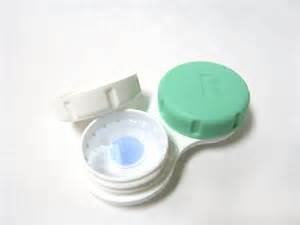 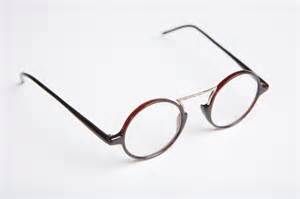 PPT-088-01
6
[Speaker Notes: Employees who wear prescription (Rx) lenses or contacts must use PPE that incorporates the prescription or use eye protection that can be worn over prescription lenses. 
This is especially true if respirators are worn; full facepiece or SCBA.]
Hazards
Employees must be provided with eye and face protection equipment when machines or operations present potential eye or face injury from physical, chemical, or radiation agents.
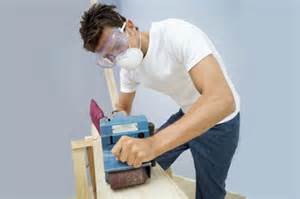 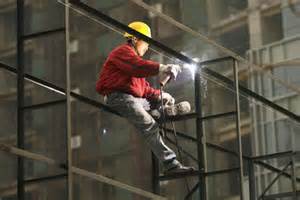 PPT-088-01
7
[Speaker Notes: Hazards:
Employees must be provided with eye and face protection equipment when machines or operations present potential eye or face injury from physical, chemical, or radiation agents.]
Hazards
PPE devices should not be relied on alone to provide protection against hazards, but should be used in conjunction with guards, engineering controls, and administrative controls.
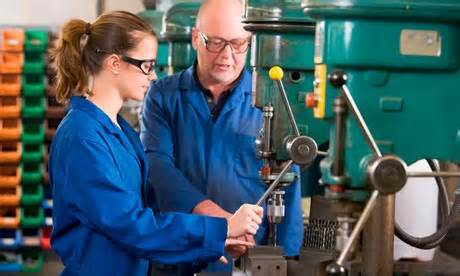 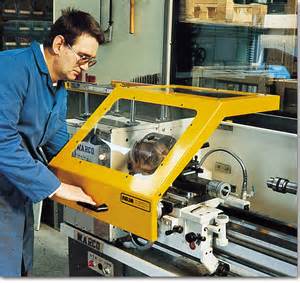 PPT-088-01
8
[Speaker Notes: PPE devices should not be relied on alone to provide protection against hazards, but should be used in conjunction with guards, engineering controls, and administrative controls.]
Hazard Assessment
The employer must assess the workplace and determine if hazards that require the use of eye and face protection are present, or are likely to be present, before assigning PPE to workers.

A hazard assessment determines the risk of exposure to eye and face hazards, including emergency situations.
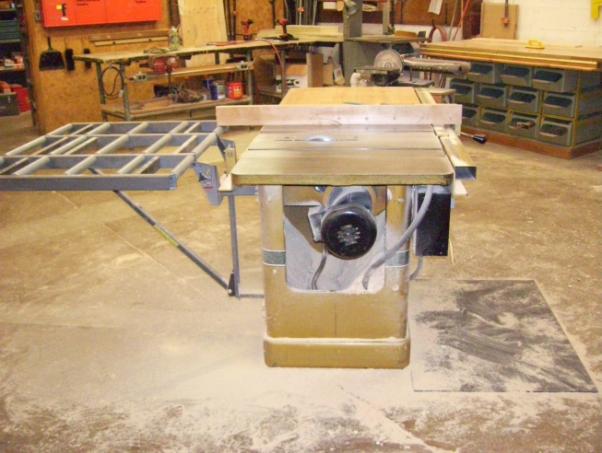 PPT-088-01
9
[Speaker Notes: Hazard Assessment:
The employer must assess the workplace and determine if hazards that require the use of eye and face protection are present, or are likely to be present, before assigning PPE to workers.

A hazard assessment determines the risk of exposure to eye and face hazards, including emergency situations.]
Hazard Assessment
PPT-088-01
10
[Speaker Notes: During the Hazard Assessment, evaluate the hazard, hazard type and related tasks.]
Safety Glasses
Safety glasses are intended to shield the wearer's eyes from impact hazards such as flying fragments, objects, large chips, and particles.
Workers are required to use safety glasses with side shields when there is a hazard from flying objects.
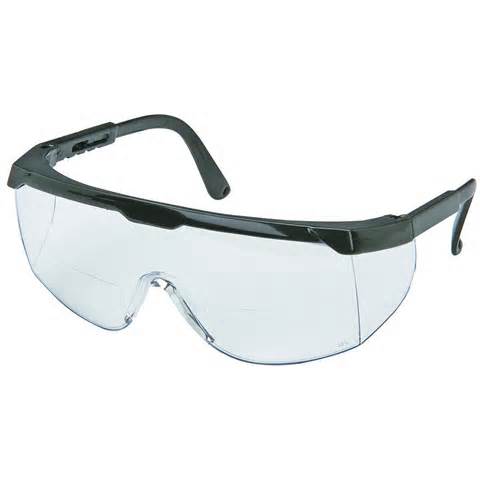 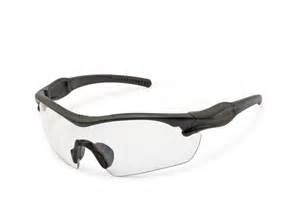 PPT-088-01
11
[Speaker Notes: Safety glasses are intended to shield the wearer's eyes from impact hazards such as flying fragments, objects, large chips, and particles.
Workers are required to use safety glasses with side shields when there is a hazard from flying objects.]
Safety Glasses & Heat Hazards
Safety glasses with side shields are used as primary protection to shield the eyes from heat hazards. 

To adequately protect the eyes and face from high temperature exposure, use safety glasses in combination with a heat-reflective face shield.
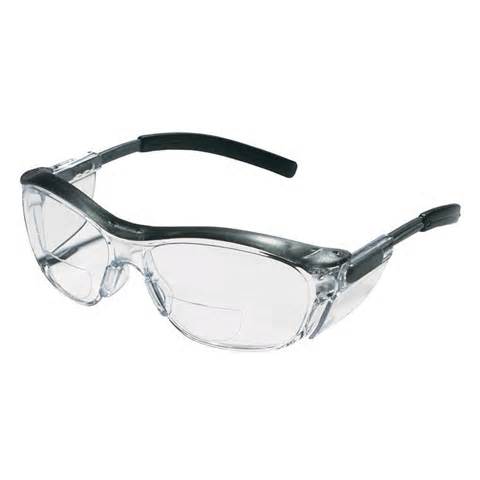 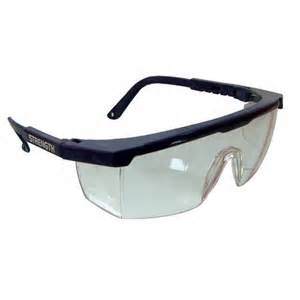 PPT-088-01
12
[Speaker Notes: Safety Glasses & Heat Hazards
Safety glasses with side shields are used as primary protection to shield the eyes from heat hazards. 

To adequately protect the eyes and face from high temperature exposure, use safety glasses in combination with a heat-reflective face shield.]
Safety Goggles
Safety goggles are intended to shield the wearer's eyes from impact hazards such as flying fragments, objects, large chips, and particles.
 
Goggles fit the face immediately surrounding the eyes and form a protective seal around the eyes. This prevents objects from entering under or around the goggles.
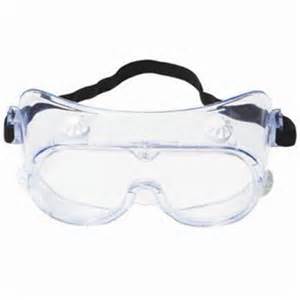 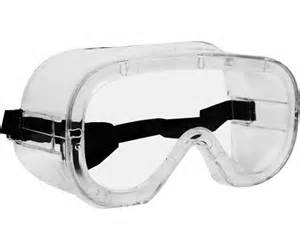 PPT-088-01
13
[Speaker Notes: Safety Goggles
Safety goggles are intended to shield the wearer's eyes from impact hazards such as flying fragments, objects, large chips, and particles.
 
Goggles fit the face immediately surrounding the eyes and form a protective seal around the eyes. This prevents objects from entering under or around the goggles.]
Safety Goggles & Heat Hazards
Safety goggles are used as primary protection to shield the eyes from heat hazards. Goggles form a protective seal around the eyes, preventing objects or liquids from entering under or around the goggles. This is especially important when working with or around molten metals that may splash.
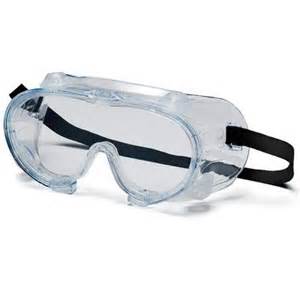 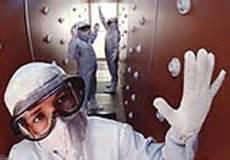 PPT-088-01
14
[Speaker Notes: Safety goggles and Heat Hazards are used as primary protection to shield the eyes from heat hazards. Goggles form a protective seal around the eyes, preventing objects or liquids from entering under or around the goggles. This is especially important when working with or around molten metals that may splash.]
Safety Goggles & Dust Hazards
Goggles form a protective seal around the eyes, preventing nuisance dust from entering under or around the goggles. Ventilation should be adequate, but well protected from dust entry.
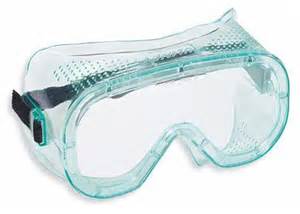 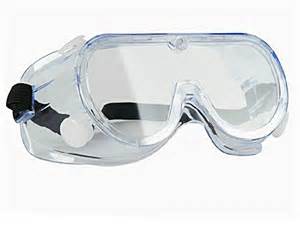 PPT-088-01
15
[Speaker Notes: Dust Hazards.
Goggles form a protective seal around the eyes, preventing nuisance dust from entering under or around the goggles. Ventilation should be adequate, but well protected from dust entry.]
Safety Goggles & Chemical Hazards
Safety goggles protect the eyes, eye sockets, and the facial area immediately surrounding the eyes from a variety of chemical hazards. Goggles form a protective seal around the eyes, preventing objects or liquids from entering under or around the goggles.
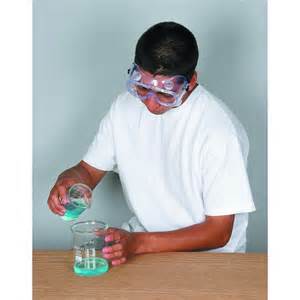 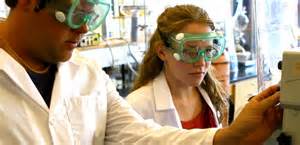 PPT-088-01
16
[Speaker Notes: Chemical Hazards.
Safety goggles protect the eyes, eye sockets, and the facial area immediately surrounding the eyes from a variety of chemical hazards. Goggles form a protective seal around the eyes, preventing objects or liquids from entering under or around the goggles.]
Face Shields
Face shields are intended to protect the entire face, or portions thereof, from impact hazards such as flying fragments, objects, large chips, and particles.
 
When worn alone, face shields do not protect employees from impact hazards. Use face shields in combination with safety spectacles or goggles for additional protection.
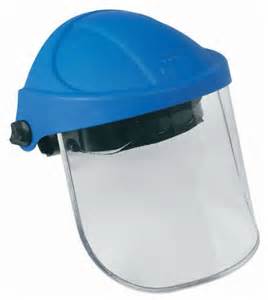 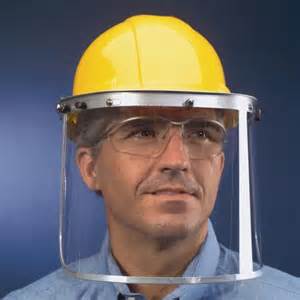 PPT-088-01
17
[Speaker Notes: Face Shields
Face shields are intended to protect the entire face, or portions thereof, from impact hazards such as flying fragments, objects, large chips, and particles.
 
When worn alone, face shields do not protect employees from impact hazards. Use face shields in combination with safety spectacles or goggles for additional protection.]
Face Shields & Heat Hazards
Heat-reflective and wire-screen face shields are intended to shield the entire face from a range of heat hazards.  Face shields are considered secondary protectors to be used in addition to primary protection such as safety glasses or goggles.
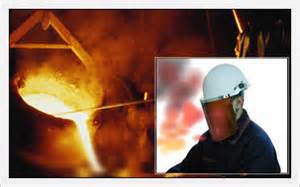 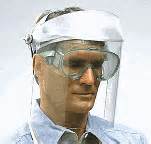 PPT-088-01
18
[Speaker Notes: Face Shields and Heat Hazards.
Heat-reflective and wire-screen face shields are intended to shield the entire face from a range of heat hazards.  Face shields are considered secondary protectors to be used in addition to primary protection such as safety glasses or goggles.]
Face Shields & Chemical Hazards
Face shields are intended to protect the entire face from a variety of chemical hazards. 
All face shields are considered secondary protection and must be used in addition to safety goggles to provide adequate protection.
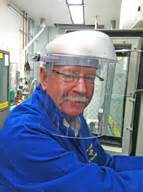 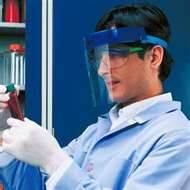 PPT-088-01
19
[Speaker Notes: Face Shields and Chemical Hazards
Face shields are intended to protect the entire face from a variety of chemical hazards. 
All face shields are considered secondary protection and must be used in addition to safety goggles to provide adequate protection.]
Filter Lenses
Wearing protection with the correct filter shade number is required to protect workers’ eyes from optical radiation. When selecting PPE, consider the type and degree of radiant energy in the workplace.
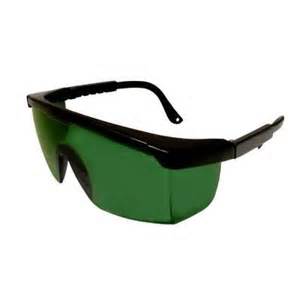 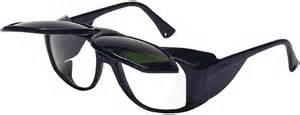 PPT-088-01
20
[Speaker Notes: Filter Lenses
Wearing protection with the correct filter shade number is required to protect workers’ eyes from optical radiation. When selecting PPE, consider the type and degree of radiant energy in the workplace.]
Welding
Welding helmets are secondary protectors intended to shield the eyes and face from optical radiation, heat, and impact.

Use welding helmets in addition to primary protection such as safety glasses or goggles to provide adequate protection.
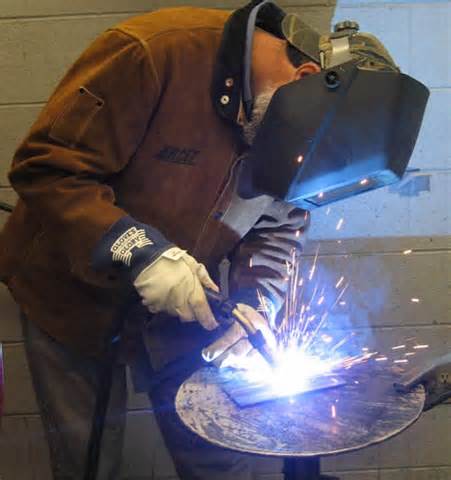 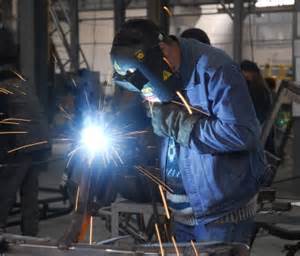 PPT-088-01
21
[Speaker Notes: Welding
Welding helmets are secondary protectors intended to shield the eyes and face from optical radiation, heat, and impact.

Use welding helmets in addition to primary protection such as safety glasses or goggles to provide adequate protection.]
Lasers
Workers with exposure to laser beams must be furnished suitable laser safety goggles which will:

Protect for the specific wavelength of the laser
Be of optical density adequate for the energy involved
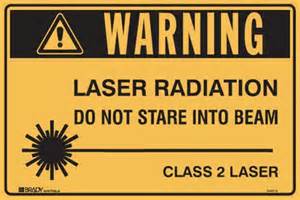 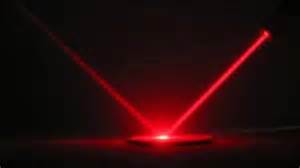 PPT-088-01
22
[Speaker Notes: Lasers.
Workers with exposure to laser beams must be furnished suitable laser safety goggles which will:

Protect for the specific wavelength of the laser
Be of optical density adequate for the energy involved]
Glare
Control Glare with:

Special-Purpose Spectacles that include filter or special-purpose lenses to provide protection against eye strain.
Changes in your work area or lighting
Tinted eyeglass lenses or visor-type shade
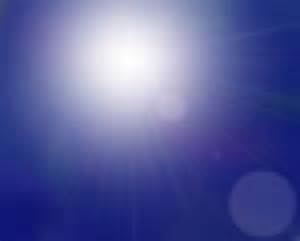 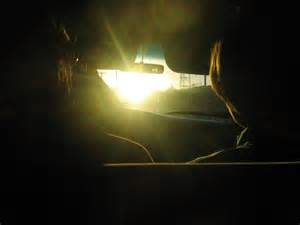 PPT-088-01
23
[Speaker Notes: Control Glare with:

Special-Purpose Spectacles that include filter or special-purpose lenses to provide protection against eye strain.
Changes in your work area or lighting
Tinted eyeglass lenses or visor-type shade]
Eye Protection Care
Here are some tips for keeping eyes protection in the best shape possible: 	 
Keep eye protection clean — continuous use of dirty lenses can cause eyestrain.
Replace pitted and/or deep scratched lenses because they reduce vision and have a greater potential to break. 
Conduct daily inspection of eye protection.
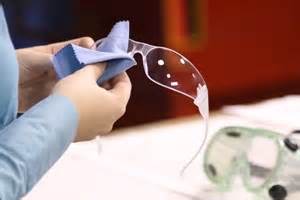 PPT-088-01
24
[Speaker Notes: Eye Protection Care.
Here are some tips for keeping eyes protection in the best shape possible: 	 
Keep eye protection clean — continuous use of dirty lenses can cause eyestrain.
Replace pitted and/or deep scratched lenses because they reduce vision and have a greater potential to break. 
Conduct daily inspection of eye protection.]
Eye Protection Care
Disinfect eye protection by thoroughly cleaning all parts with soap and warm water. 

Rinse off all traces of soap and replace any defective parts.
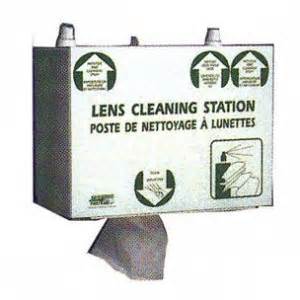 PPT-088-01
25
[Speaker Notes: Eye Protection Care
Disinfect eye protection by thoroughly cleaning all parts with soap and warm water. 

Rinse off all traces of soap and replace any defective parts.]
Summary
When employees are trained to work safely they should be able to anticipate and avoid injury from job-related hazards.
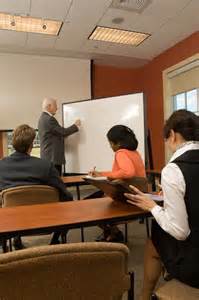 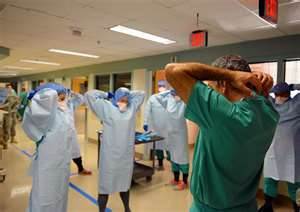 PPT-088-01
26
[Speaker Notes: Summary.
When employees are trained to work safely they should be able to anticipate and avoid injury from job-related hazards.]
Contact Information
Health & Safety Training Specialists
1171 South Cameron Street, Room 324
Harrisburg, PA 17104-2501
(717) 772-1635
RA-LI-BWC-PATHS@pa.gov
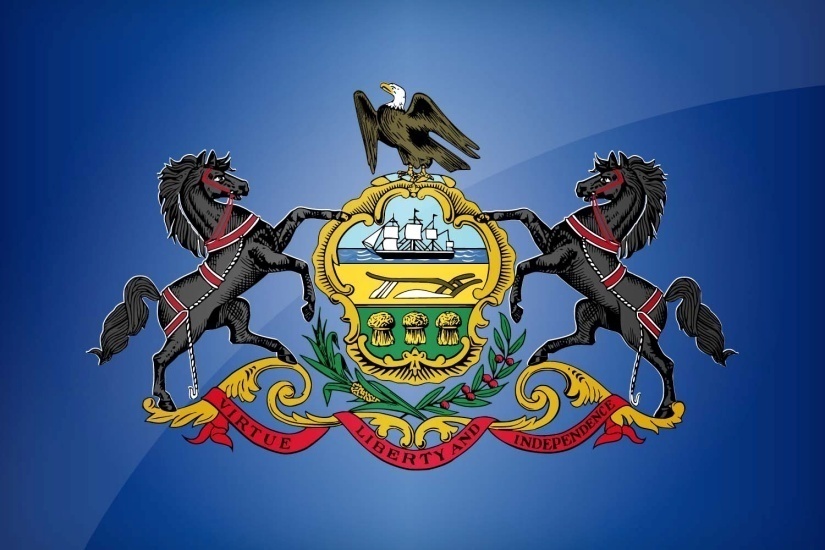 Like us on Facebook!  - https://www.facebook.com/BWCPATHS
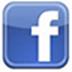 PPT-088-01
27
Questions
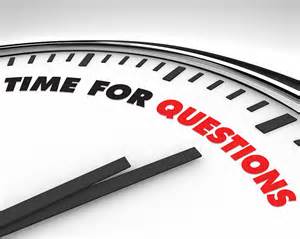 PPT-088-01
28